Orientering fra Kræftens BekæmpelseKarin Mejding
Rsiden.dk
Kvitomlidt.dk
Xhale.dk
Rsiden.dk – nu i luften
Test den – og brug den!

Introdag den 3. september i København – for rådgivere og koordinatorer.

Noget ligger før, andet ligger efter login. Opret en profil. 

Du kan: Administrere hold og deltagere, sende sms og mails, downloade seneste materialer.

Du kan uploade materialer.

Du kan lægge praktiske oplysninger fra Rsiden ind på kommunens site (i en I-frame).

Se den dynamiske vejledning (under Dokumenter)


Forbindelse til Rygestopbasen – kommer snarest
To ting, værd at kende til
Rådgiver Opret forløb      opret deltagere
Opret først holdet (gruppe, individuelt, unge – eller f.eks. Kom & Kvit)

Opret deltagere med de relevante oplysninger– og sæt så deltagerne ind på holdet.

Også Stoplinien kan melde deltagere ind på de hold, som kommunen i forvejen har oprettet på Rsiden.dk
Koordinator, rådgiver og afsender
Brug en central mailadresse som koordinator, f.eks. rygestop@kolding.dk og
Din egen mailadresse som rådgiver, f.eks. suol@kolding.dk - så kan andre se, hvem der uploader m.m.
Læg oplysninger fra Rsiden ind på kommunens rygestopside
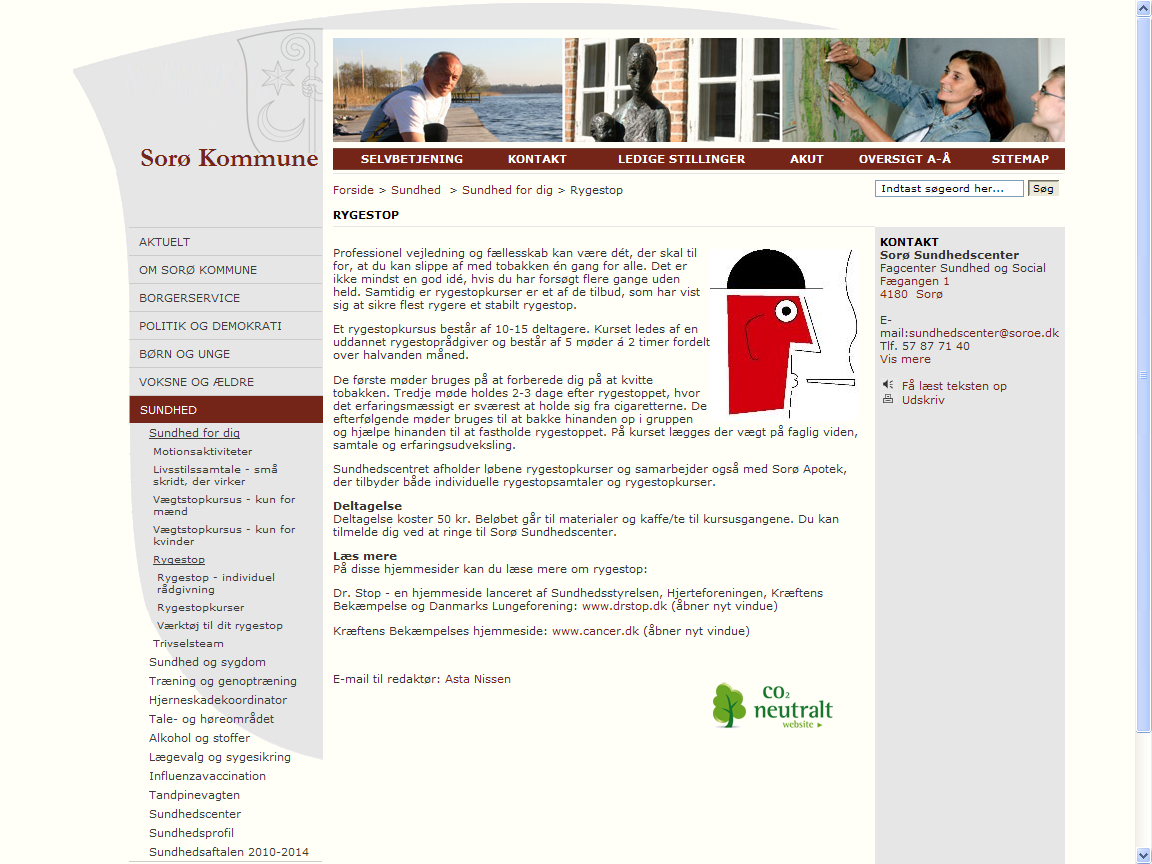 I-frame med kommunens oplysninger fra Rsiden 
Send bud efter html-koder
Læg oplysninger fra Rsiden ind på kommunens rygestopside
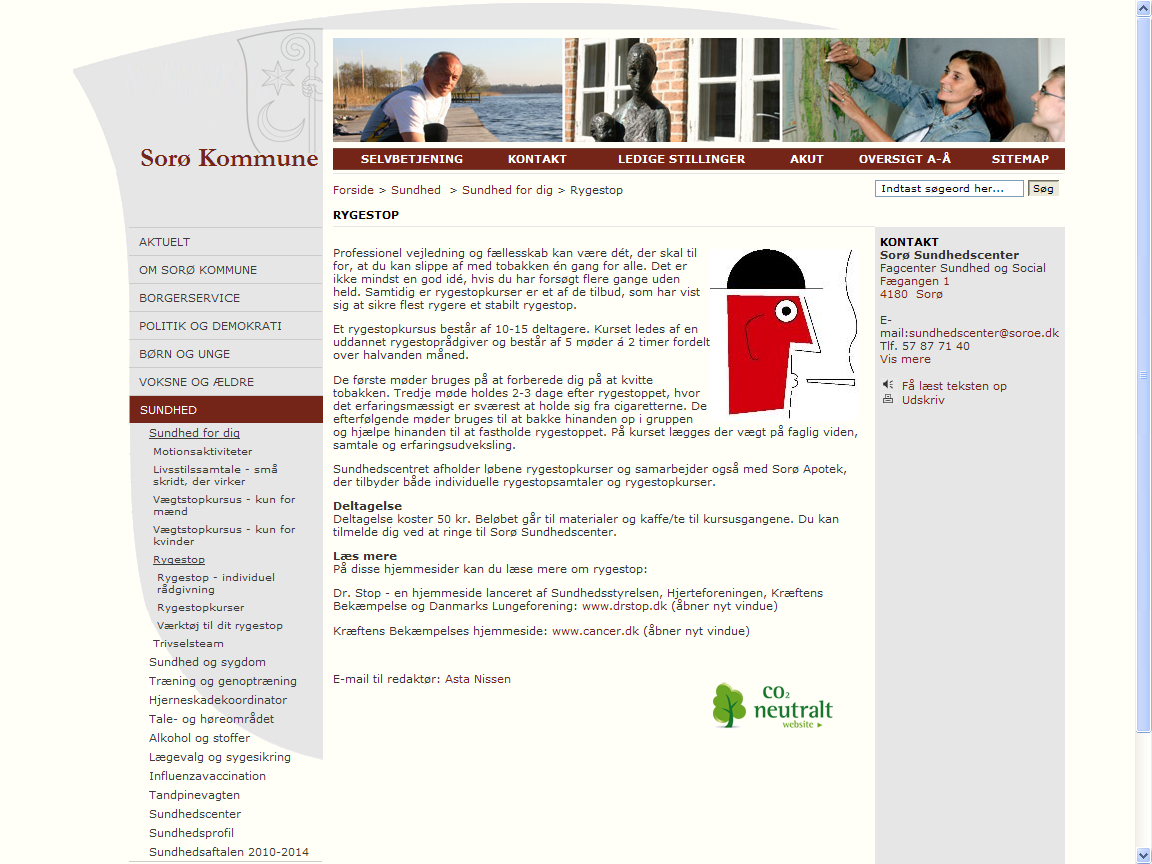 I-frame bliver ikke med denne grafik, men mere neutral.

Skriv til rsiden@cancer.dk efter html-koder til at oprette I-framen med. Spørg jeres IT om resten.
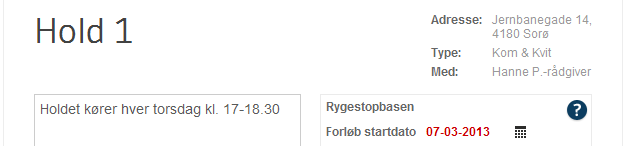 Kontakt om Rsiden.dk
Skriv til:
rsiden@cancer.dk
Denne postkasse tjekkes med nogle dages mellemrum. Mindst ugentligt.

Ris og ros modtages gerne!
Ny hjemmeside til folk, der overvejer
Kvitomlidt.dk
- Spørgsmål og svar             om rygestop
- Andres erfaringer
- Send et postkort
- Test dig selv
Stoppe for hvis skyld?
3 udfordringer
Fordele og ulemper
15 dage med  personlig sms-støtte.
[Speaker Notes: Over stregen: frit for alle - Under stregen: Med profil]
Xhale.dk
[Speaker Notes: Er nu i luften i ny version, mere skræddersyet (a la ddsp). Digitalt mødested og app kommer senere…]